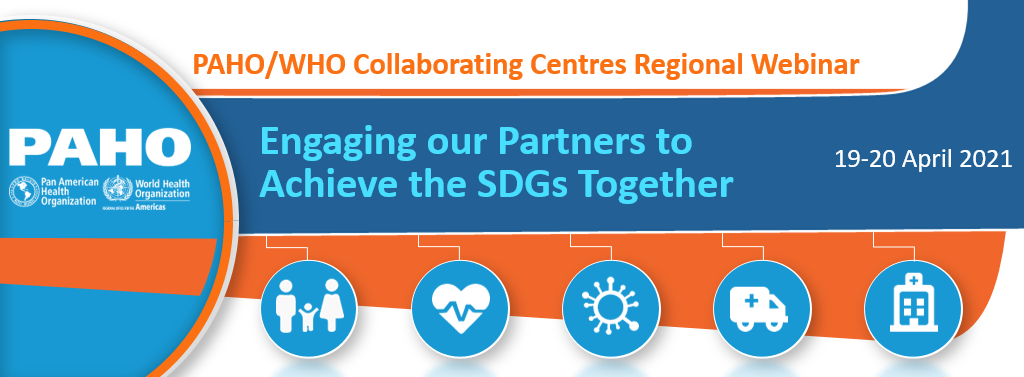 Official Title of Centre (Ref #)
Authors: Department/Division, Institution:
How this Collaborating Centre is contributing to the achievement of the SDGs
Title
Deliverables
Recommendations
1.
2.
3.
1.
2.
3.
4.
5.
Title
Terms of Reference
1.
2.
3.
4.